Some thoughts on the pointing measurement
Nilanga Liyanage
Q2 Measurements
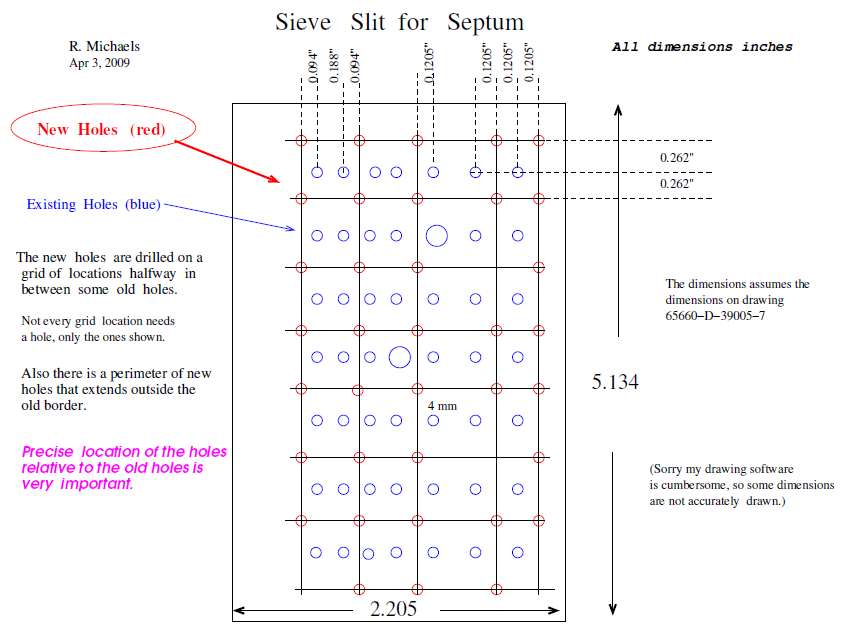 Beam Dump
RHRS
LHRS
e-
θ0
θtg
Central sieve slit hole
Point of reference for spectrometer angle
Center of the spectrometer or
Central sieve slit hole
Target
e-
2
Q2 Measurements
Spectrometer Angle Measurement
Survey: accuracy ~ 0.8 mrad (1% for PREX)
Pointing Measurement:





Use watercell target (with several central momentum settings), find the separation in elastic scattered energies of 16O and 1H.
Find the spectrometer angle using the least  squared method
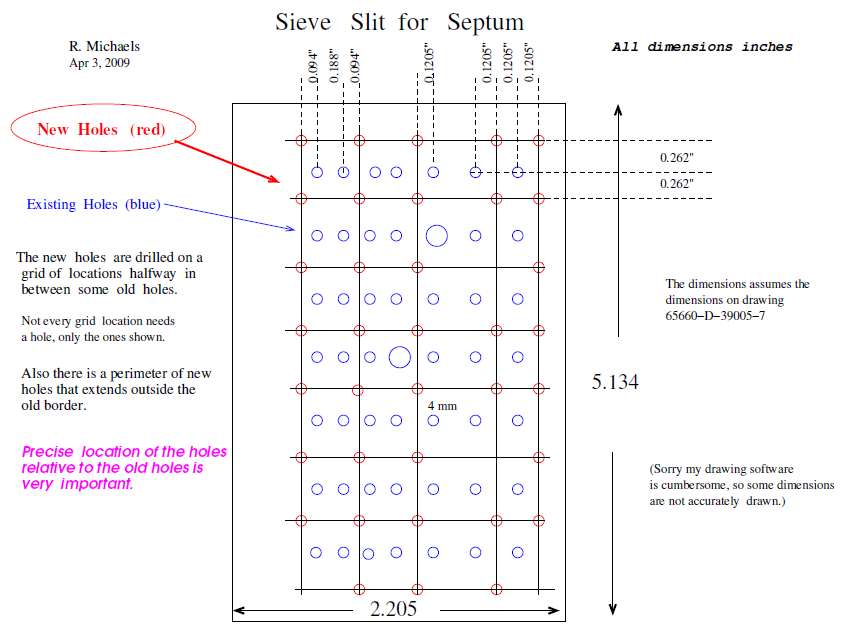 Nuclear 
Recoil 
Energy
3/28/13
3
Pointing measurement with H and a heavy nucleus in the same target
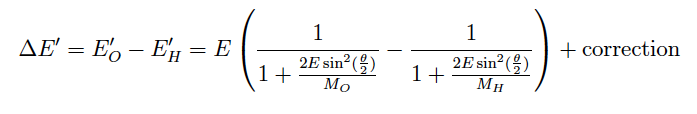 Most systematics cancel in the difference:
Energy loss in target
Bean energy shifts
Beam position shifts
Challenges
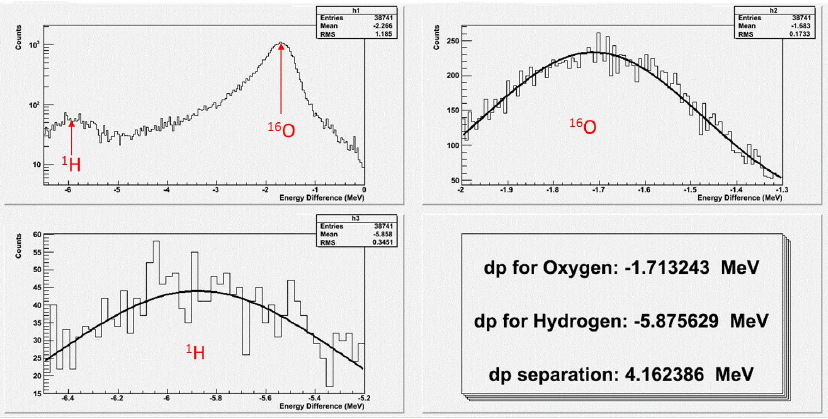 For the kinematics of PREX the separation between the two elastic peaks is only about 4 MeV; a 1% measurement of angle requires measuring this separation to < 40 keV accuracy
Small H peak sitting on the sloping radiative tail of  Oxygen; need a simulation and a careful peak fit to get the separation right.
Q2 Measurements
Pointing Measurement
LHRS
RHRS
6
In general the absolute momentum accuracy of the HRS ~ 10-4 : 100 keV
But we can measure momentum differences with better accuracy over small momentum ranges.
Luckily we can verify this in the 4-10 MeV range using the elastic states of 12C
Achieved the required < 40 keV accuracy for PREX-I
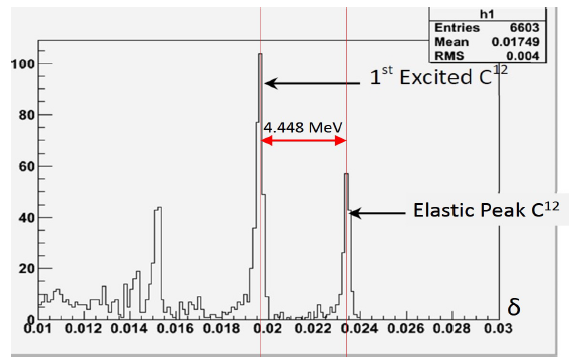 Issues with different targets
Water-foil:
Small H peak
Fe elastic peak next to oxygen, need to separate.

 LiH powder sandwiched between steel foils :
 H, Li and Fe peaks well separated
 3 foils for calculation instead of 2
 optimize the amount of power to window thickness

Mixed gas target: H and Ar (?) or Xe 
Can mix gas so that the two peaks are about the same.
But effects due to extended target (range of angles): different angular variations for the two nuclei – average angle is different for the two, need to simulate carefully.
Can use a software cut to make a “thin” target: 1 cm (?)
But how long we need to run to get enough stats. with this cut ?